Механизм денежного обращения как объект мезоэкономического анализа
Кирдина-Чэндлер Светлана Георгиевна, 
Институт  экономики  РАН,  г. Москва
Внутренняя мотивация
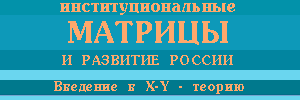 Многолетние исследования в области приложений теории институциональных Х-Y-матриц показали, что механизмы денежного обращения различаются в странах, где доминируют институты Х- или Y- матрицы. 
     Верников А. В., Кирдина С. Г. 2010.  Эволюция банков в Х- и Y-экономиках. / Эволюционная экономика и финансы: инновации, конкуренция, экономический рост. Материалы VIII международного симпозиума по эволюционной экономике, г. Пущино, Московская область, Россия, 17-19 сентября 2009 года. / Под редакцией В.И. Маевского и С.Г. Кирдиной. М.: Институт экономики РАН. С. 246-280.
    Kirdina, S., Vernikov, A. 2013. Evolution of the Banking System in the Russian Context: An Institutional View. Journal of Economic Issues, vol. 47, no. 2, pp.  475-484.
   Кирдина С.Г.  2013. Институциональные модели финансирования реального сектора. Журнал Новой экономической ассоциации,  № 2 (18), с. 129-157. 
   Кирдина С.Г. 2016. Институциональная организация воспроизводственных процессов в Х- и Y-экономиках. Journal of Institutional  Studies (Журнал институциональных исследований), т. 8. №  4, с. 72- 91. 

 Эти различия в значительной  мере проявляются на мезоуровне.
Санкт-Петербург, 26-28 апреля 2021
2
Внешние вызовы
Теоретические: 
Ортодоксальная экономическая теория с её микроснованиями не предоставляет исчерпывающих инструментов для понимания особенностей денежного обращения в странах с доминированием Х- или Y- институциональных матриц.
В России, где доминируют институты Х-матрицы, не сложился консенсус относительно теоретических основ денежной политики. 
Практические:
«Сегодня макроэкономисты и финансисты говорят на разных языках, хотя им, безусловно,  есть что сказать друг другу» (Грищенко, 2018 : 64).
3
Санкт-Петербург, 26-28 апреля 2021
План
Микроэкономика и денежное обращение.
Макроэкономика и денежное обращение.
Мезоэкономика (мезоэкономический подход). 
Денежное обращение: мезоэкономический взгляд.
Заключение
Санкт-Петербург, 26-28 апреля 2021
4
Микроэкономика и денежное обращение
Санкт-Петербург, 26-28 апреля 2021
5
Деньги как «вуаль» (veil)
Фрэнк Хан: «серьезнейший вызов, связанный с анализом денег, заключается в том, что даже наиболее проработанная модель экономики не находит им места. Такая модель – это, конечно, версия вальрасианской модели общего равновесия, предложенная Эрроу и Дебре» (Hahn, 1983 : 1).
Харди Ханаппи: «в теории равновесия (GET) нет эндогенно развитой теории денег, деньги и цены подобны завесе, брошенной монетарной властью над истинными и ‘естественными’ обменными отношениями’» (Hanappi, 2013 : P.11).
Джеффри Ингхэм: «деньги даже не появляются в аналитическом пространстве некоторых из наиболее престижных, математически изощренных моделей экономики, таких как модель общего равновесия Эрроу–Дебре» (Ingham, 2004, p. 8).
Санкт-Петербург, 26-28 апреля 2021
6
Анализирует ли микроэкономика денежное обращение? Нет.
Таким образом, в  равновесных микроэкономических моделях деньги не имеют принципиального значения (Ingham, 2004 : 8;  Курц,  Сальвадори, 2004;  Маевский, 2018). 
То же можно сказать о многопродуктовых моделях В. В. Леонтьева, Дж. фон Неймана, П. Сраффы и других (Курц, Сальвадори, 2004), где имитируются кругообороты товаров, но не денег. Цены есть, денег – нет (Маевский, 2019). 
Известная «классическая дихотомия» - раздельный анализ реальной и денежной экономик, связанных лишь через уровень цен.
Санкт-Петербург, 26-28 апреля 2021
7
Макроэкономика и денежное обращение
Санкт-Петербург, 26-28 апреля 2021
8
Денежное обращение в макроэкономике
Дж. М. Кейнс, один из основоположников макроэкономики, ввел понятие трансмиссионных механизмов денежно-кредитной политики. Михал Калецки, Рагнар Фриш (1933) и др. стали развивать макроэкономику,  в которой фигурируют государственные финансы и трансмиссионные денежные механизмы.
Но как после неоклассического синтеза, так и после нового неоклассического синтеза  деньги в макроэкономике мейнстрима рассматриваются по аналогии с товарным предложением в рамках тех же моделей динамического равновесия спроса и предложения (DSGE-модели).
Санкт-Петербург, 26-28 апреля 2021
9
[Speaker Notes: Не буду останавливаться на том, что современная монетарная теория, развиваемая пост-кейнсианцами, также не решила проблем. Равно как и  работы Дона Патинкина, который включил деньги в функцию полезности нарду с другими факторами производства..]
О связи денежного обращения и реальных экономических процессов
«В рамках монетаристского анализа исследователи не ставят себе задачу   показать, посредством чего денежное предложение влияет на экономику. Эффекты денежно-кредитной политики изучаются путем проверки тесноты связей изменения предложения денег и валового выпуска (или совокупных расходов). Опираясь на сокращенный способ доказательства, монетаризм рассматривает экономику как «черный ящик», внутри которого проходят неизвестные процессы. Таким образом, трансмиссионный механизм как таковой отсутствует» (Моисеев, 2002, с. 45). Соответственно, в макроэкономических моделях мейнстрима процессы денежного обращения в реальном времени и их влияние на экономику  исследуются недостаточно.
Санкт-Петербург, 26-28 апреля 2021
10
[Speaker Notes: Не буду останавливаться на том, что современная монетарная теория, развиваемая пост-кейнсианцами, также не решила проблем. Равно как и  работы Дона Патинкина, который включил деньги в функцию полезности нарду с другими факторами производства..]
Об исследовании денег за пределами микро-макроэкономики
Конечно,  анализом современных трансмиссионных механизмов занимается огромное число специалистов в рамках  денежно-кредитной теории. Но и здесь основанные на микроэкономических основаниях представления о трансмиссионных механизмах (среди них money view, lending view & supply view) позволяют исследовать изменения в реальном секторе лишь в краткосрочном периоде времени и в стационарных условиях (Моисеев, 2002, с. 41–42).
Санкт-Петербург, 26-28 апреля 2021
11
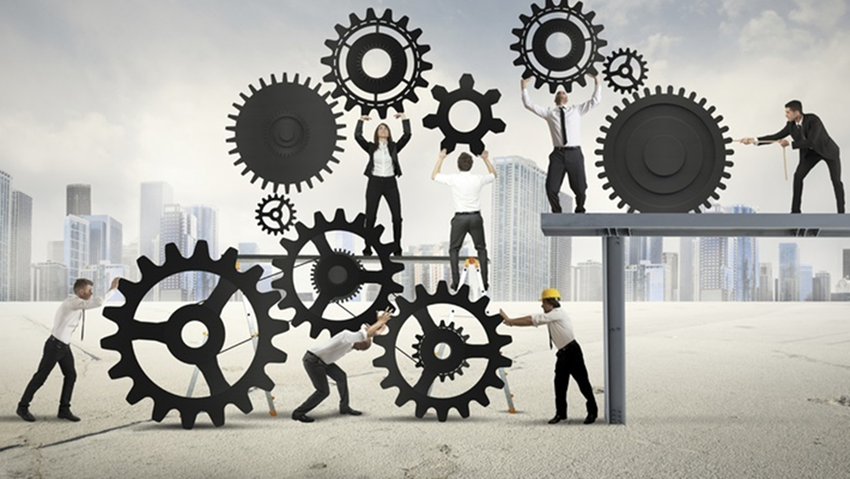 Для  современных экономик со сложной структурой, сильно «отклоняющихся» от неоклассической модели, необходим более глубокий анализ трансмиссионных механизмов денежного обращения и их взаимосвязи с развитием реального сектора,  что и привлекает к этому предмету современных мезоэкономистов.
Санкт-Петербург, 26-28 апреля 2021
12
Мезоэкономика (мезоэкономический подход)
Санкт-Петербург, 26-28 апреля 2021
13
«Мезоэкономика» - определение из Wikipedia
«исследования организации экономики, которые основаны не на микроэкономике продаж и покупок, или спроса и предложения, и не макроэкономике агрегатов совокупных спроса и предложения, но на изучении тех структур и механизмов, которые определяют эти явления и, кроме того,  на измерении эффектов их действия"  
Термин «мезоэкономика» до сих пор является неологизмом.
Санкт-Петербург, 26-28 апреля 2021
14
Для мейнстрима мезоэкономики как отдельного направления не существует
Самая известная и популярная классификация направлений в экономической науке JEL classification codes, ежеквартально обновляемая Американской экономической ассоциацией (the American Economic Association) и содержащая коды Macroeconomics & Microeconomics, до сих пор не имеет кода Mesoeconomics.
Хотя  более 15 лет назад и затем позже было предложено внести в JEL новую категорию: (S0) Meso Economics:  General (Dopfer, Foster, Potts, 2004:  263;  см. также Holland, Black, 2018: 15).
Санкт-Петербург, 26-28 апреля 2021
15
Основные постулаты мезоэкономического подхода (1): отход от микрооснований
Мезоэкономисты отходят от микроэкономических оснований и принципов аддитивного агрегирования, но рассматривают экономику как сложную систему,  в которой мезоэкономические структуры возникают вследствие эмерджентных эффектов процессов экономической коэволюции  и качественно отличны от микроуровня. 
Отказ от принципа  методологического индивидуализма, когда  в основу построения экономической теории  кладется индивидуальный выбор,  в пользу принципа методологического  институционализма (Кирдина,  2015),  когда основное внимание уделяется структурам и процессам,  упорядочивающим среду действия экономических агентов.
Санкт-Петербург, 26-28 апреля 2021
16
Основные постулаты мезоэкономического подхода (2):  разнообразие механизмов координации
Если в ортодоксальной микро-макроэкономике основным объектом анализа является ценовой механизм координации с преобладанием отрицательных обратных связей, то мезоэкономисты уделяют равное внимание эффектам положительных обратных связей, которые, c одной стороны, обеспечивают в конечном счете экономическое развитие, а, с другой стороны, могут приводить к разбалансировке экономики, в т.ч.  к кризисам. 
Признание роли и масштаба распространения положительных обратных связей означает внимание не только к конкуренции, но к иным  спонтанно формирующимся  механизмам координации – кооперации, альянсам, редистрибуции и др.
Санкт-Петербург, 26-28 апреля 2021
17
Основные постулаты мезоэкономического подхода (3): системный подход
Для мезоэкономистов характерен системный подход к анализу экономики, зачастую они рассматривают мезоэкономический и системный подходы как синонимы (см., например,  «the mesoeconomic or sector system approach» by Jean Carassus. In:  The construction sector system approach…, 2004).
Отказ от редукционистского подхода в пользу системного подхода.  «Методологический смысл выделения мезоуровня заключается в том, что именно на этом уровне происходит формирование структур как главной характеристики системы. И именно поэтому, как отмечал Г. Хакен, во многих случаях систему вообще достаточно анализировать на мезоуровне, т.к. формируемые на этом уровне структуры уже содержат необходимую информацию об эволюции системы и ее самоорганизации» (Дерябина, 2018:  33).
Санкт-Петербург, 26-28 апреля 2021
18
Основные постулаты мезоэкономического подхода (4): акцент на эндогенной динамике
Взгляд на экономику как на динамично развивающуюся систему,  когда не статические состояния (или смена статических состояний), но жизненно важные для экономики процессы и условия их протекания, привлекают основное внимание.  Соответственно, анализируются  мезоэкономические структуры, обеспечивающие динамику (экономическое развитие). 
Эволюционный,  синергетический, исторический, динамический подходы являются основой мезоэкономического анализа.
Санкт-Петербург, 26-28 апреля 2021
19
[Speaker Notes: Развитие мезоэкономики стало частью «эволюционной  революции в» в экономической теории, как в свое время это определил ученый из Австрии Харди  Ханаппи.]
Основной объект в мезоэкономике – мезоструктуры, обеспечивающие развитие
Если Адам Смит использовал метафору «невидимой руки» для объяснения того, почему личные интересы приводят к организованной экономической жизни, а неоклассическая экономика вывела законы рыночной экономики из тенденций к оптимизации издержек производителей и потребителей в ходе конкурентного обмена, то  мезоээкономика объясняет самоорганизацию экономических систем через образование мезоэкономических структур разного рода - пространственных, временнЫх, функциональных,  включающих в себя обезличенные надперсональные элементы (организации, подсистемы), которые обслуживают процессы  развития экономики как целого.
Санкт-Петербург, 26-28 апреля 2021
20
[Speaker Notes: В этом смысле мезоэкономика дополняет существующие направления, задает иной ракурс рассмотрения и выявляет новые предметы для исследования.]
Исследование денежного обращения с точки зрения мезоэкономического подхода
Санкт-Петербург, 26-28 апреля 2021
21
Кто были первыми  в России?
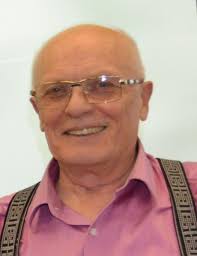 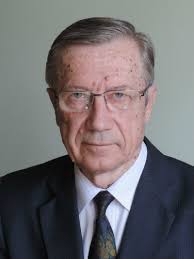 Идея рассмотрения механизмов денежного обращения как важнейшего объекта мезоэкономических исследований принадлежит двум известным экономистам:
Дементьев В. Е.  (2002). Теория национальной экономии и мезоэкономичес-кая теория. // РЭЖ. № 4.
Маевский В.И. (2018). Мезоуровень и иерархическая структура экономики // JIS. № 10.
22
Санкт-Петербург, 26-28 апреля 2021
Денежное обращение в экономике развития
Йозеф А. Шумпетер разделял денежное обращение в случаях «кругового потока» (circular flow),  «устойчивого роста» (the steady-growth case) и «развития» (the development case). 
Первый случай простого воспроизводства (без сбережений и экономического роста), где деньги – лишь «входные билеты» в экономический процесс. 
Второй случай стационарного расширенного воспроизводства  как  продолжение модели  "кругового потока", но с положительной скоростью экономики. Появляются сбережения (направляемые на  инвестиции)  и положительная процентная ставка. Банки пассивны и осуществляют так называемый «нормальный кредит», способствуя перераспределению сбережений в инвестиции.
Санкт-Петербург, 26-28 апреля 2021
23
[Speaker Notes: Во втором случае процентная ставка рассматривается  как реальная переменная, уравновешивающая товарный рынок (что имеет место в стандартной неоклассической концепции loanable funds model – из доклада на РЭК-2020 Всеволода  Остапенко (СПбГУ: «МОНЕТАРНЫЙ И РЕАЛЬНЫЙ АНАЛИЗ В МАКРОЭКОНОМИЧЕСКОЙ ТЕОРИИ: ВЕЧНАЯ ДИХОТОМИЯ?»]
Денежное обращение в «экономике развития»
Случай развития предполагает «аномальный кредит», когда банки <речь идет о рыночных экономиках> становятся активными участниками экономической деятельности, создавая дополнительную «покупательную способность». 
В настоящее время список участников,  создающих дополнительную, по сравнению с центральными банками, покупательную способность, включает не только банки с их «кредитной эмиссией», но и правительства, игроков фондового рынка и др., а также разнообразные формы ее создания.
Объект мезоэкономического анализа -  существующие и создаваемые  институциональные структуры, обслуживающие прежде всего процессы «экономики развития».
Санкт-Петербург, 26-28 апреля 2021
24
[Speaker Notes: Чем должны заниматься эти структуры?]
Цели мезоэкономического анализа денежного обращения в экономике развития
Выявление и  изучение структур (процессов, видов деятельности), которые обеспечивают:
- необходимые пропорции между деньгами, уже существующими в экономической системе, и дополнительными деньгами, формирующими новую покупательную способность для обеспечения развития экономики;
- выполнение условия «деньги против продукта (услуги)»,  например, контрактов, плана, неформальных договорённостей, альянсов,  страховых институтов, криминального давления и др. ;
- соотнесение денежных потоков в разное время (практика процентных ставок, дисконтирования и пр. «финансовая математика»).
Санкт-Петербург, 26-28 апреля 2021
25
Цели мезоэкономического анализа денежного обращения в экономике развития (продолж.)
Выявление и динамика номинальной и реальной структуры «денежных властей», конфигурация и представительство «экономических единиц» в процессе принятия решений в денежно-финансовой сфере,  основные модели социального поведения данных групп в сфере денежного обращения;
Учет в исследованиях денежного обращения природы доминирующей институциональной матрицы – Х или Y,  с наборами соответствующих им экономических, политических и идеологических институтов.
Санкт-Петербург, 26-28 апреля 2021
26
Новейшие результаты исследования денежного обращения как объекта мезоэкономического анализа
В рамках «мезоэкономики общественного воспроизводства» предложены и апробированы несколько версий оригинальных математических моделей, основанных на теории переключающегося режима воспроизводства (см. Маевский, Малков, 2014; Маевский и др., 2016, 2018, 2019) , в которых удалось связать товарные и денежные потоки, с одной стороны, и инвестиции с потреблением, с другой. 
Тем самым удалось преодолеть методологические трудности неоклассического подхода к моделированию экономики, вызванные несостыкованностью денег с другими хозяйственными процессами  и отторжением сферы денежного обращения от движения потоков товаров, в том числе капитальных.
27
Санкт-Петербург, 26-28 апреля 2021
[Speaker Notes: Смоделирована и объяснена известная из практики  различная реакция экономики на рост денежной эмиссии.]
Новейшие результаты исследования денежного обращения как объекта мезоэкономического анализа (продолж.)
На основе разработанных мезоэкономических моделей получены нетривиальные теоретические результаты, в частности, проверена известная гипотеза о нейтральности / не-нейтральности денег (Маевский и др., 2019). Опровергнута аксиома ортодоксальной макроэкономической теории о том, что деньги нейтральны в долгосрочной перспективе (Blaug, 1985: 633). Модельные расчеты показали, что явление нейтральности денег в долгосрочной перспективе является частным случаем, а не общим правилом. Наоборот, общим правилом является не-нейтральность денег в долгосрочной перспективе (подробнее см. Маевский и др., 2019: 51).
28
Санкт-Петербург, 26-28 апреля 2021
[Speaker Notes: Смоделирована и объяснена известная из практики  различная реакция экономики на рост денежной эмиссии.]
Перспективы математического мезоэкономического  моделирования денежного обращения
Модель переключающегося режима воспроизводства (команда В.И. Маевского) и иные  модели имитационного типа. 
Мультиагентное моделирование (см., например,  Xiong,  Fu,  Wang,  2017 и другие работы в журнале Physica A).
Подробнее о перспективах мезоэкономического моделирования для анализа денежного обращения см. Кирилюк, 2018, 2019. 
Поиски новой  математики.
Санкт-Петербург, 26-28 апреля 2021
29
Заключение
Как это часто бывало в истории науки, мощная концептуальная инновация с течением времени трансформируется в конвенционально поддерживаемую эвристику, а затем и в методологическую «ловушку», все в большей степени выступающую системным ограничением дальнейшего научного прогресса (Фролов, 2013. С. 123). 
Такой ловушкой сегодня можно считать устоявшуюся дихотомию «микро-макро» в экономической теории, которая не позволяет исследовать всё более сложные связи в современной экономике и возникающие здесь новые структуры, для обозначения которых и потребовалось «собственное теоретическое пространство – мезо» (Chen, 2008. P. 121).
Санкт-Петербург, 26-28 апреля 2021
30
Заключение (продолж.)
Разработка «мезоэкономической размерности» экономики связана с рядом практических вызовов, а также следует внутренней логике развития экономической дисциплины. 
Мезоэкономисты исследуют экономику как самоорганизующуюся динамичную систему. Основное внимание уделяется не фактору индивидуального выбора, имеющего фундаментальное значение в неоклассической теории мейнстрима,  но возникающим в ходе самоорганизации мезоэкономическим структурам надперсонального характера, организующим протекание экономических процессов. 
Одновременно мезоэкономисты видят (имеют в виду) целое, куда включены эти структуры - региональные, отраслевые, институциональные, сетевые, воспроизводственные….
Санкт-Петербург, 26-28 апреля 2021
31
Некоторая цитированная литература
Дементьев В.Е. 2002. Теория национальной экономики и мезоэкономическая теория // Российский экономический журнал. № 4. С. 71-82.
Кирдина-Чэндлер С.Г. 2019. Механизм денежного обращения как объект мезоэкономического анализа // Journal of Institutional Studies (Журнал институциональных исследований). Т. 12. № 3. С. 6-20.
Маевский В.И., Малков С.Ю. и Рубинштейн А.А. (2019). Анализ связи между эмиссией, инфляцией и экономическим ростом с помощью модели переключающегося режима воспроизводства // Вопросы экономики.  № 8. С.  45-66. 
Фролов И.Э. 2016. Неоднородность динамики глобальной экономики и «инновационная пауза»: причины и возможные следствия // Проблемы теории и практики управления. N 6. С. 130-135.
Санкт-Петербург, 26-28 апреля 2021
32
Что можно почитать про мезоэкономику
Маевский В.И. 2018. Мезоуровень и иерархическая структура экономики // Journal of Institutional Studies. Т. 10. № 3. С. 18–29.
Мальцев А.А. 2019. Российский взгляд на мезоэкономику (О книге «Мезоэкономика: состояние и перспективы» под ред. В. И. Маевского, С. Г. Кирдиной-Чэндлер, М. А. Дерябиной) // Вопросы экономики. 9, 147-157.

Клейнер Г.Б. 2020. Мезоэкономическая Одиссея: между Сциллой макроэкономики и Харибдой микроэкономики (О книге «Мезоэкономика: элементы новой парадигмы» под ред. В. И. Маевского и   С. Г. Кирдиной-Чэндлер) // Вопросы экономики, 10, 144-153.

Kirdina-Chandler S. G., Maevsky V. I. 2020. Mesoeconomics from the Heterodox Perspective and Its Structure // Journal of Institutional Studies.
 12(2), 6-24. 
Кирдина-Чэндлер С.Г., Маевский В.И.2020. Эволюция гетеродоксальной мезоэкономики // Terra Economicus, 2020, 18(3), 30-52.
Санкт-Петербург, 26-28 апреля 2021
33
[Speaker Notes: Cссылки в докладе даются на литературу, представленную в статье в Terra Economicus.]
Благодарности
Благодарю В.И. Маевского и А.И. Волынского за диалоги по мезоэкономике и проблемам денежного обращения.
Санкт-Петербург, 26-28 апреля 2021
34
СПАСИБО ЗА ВНИМАНИЕ!
www.kirdina.ru
www.кирдина.рф

Светлана Георгиевна Кирдина-Чэндлер, 
ИЭ РАН, г. Москва